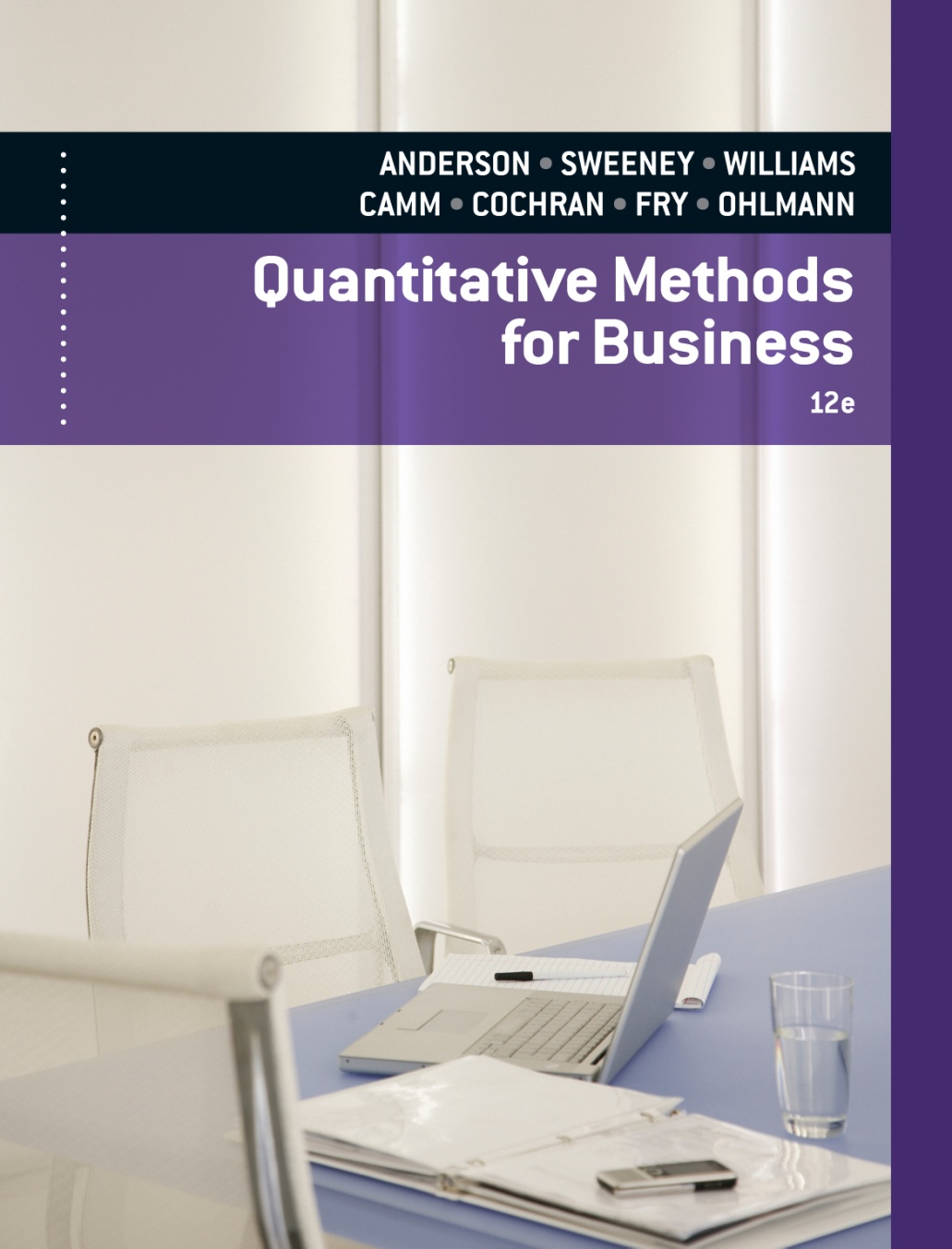 Slides  by
.
.
.
.
.
.
.
.
.
.
.
.
John Loucks

St. Edward’s Univ.
Chapter 16Simulation
Simulation Modeling
Random Variables and Pseudo-Random Numbers
Time Increments
Experimental Design
Simulation Applications 
Computer Implementation
Verification and Validation
Advantages and Disadvantages of Using Simulation
Simulation Modeling
Simulation is one of the most frequently employed management science techniques. 
It is typically used to model random processes that are too complex to be solved by analytical methods.
One begins a simulation by developing a mathematical statement of the problem. 
Some input values for a simulation model are constants and are referred to as the parameters of the model.
Other inputs are not known with certainty and are considered probabilistic inputs.
What-If Analysis
Risk analysis is the process of predicting the outcome of a decision in the face of uncertainty.
One approach to risk analysis is called what-if analysis.
A what-if analysis involves generating values for the probabilistic inputs and computing the resulting value for the output.
The worst-case scenario can be examined by using the most pessimistic input values, and the best-case scenario can be studied using the most optimistic input values.
Random Variables
Random variable values are utilized in the model through a technique known as Monte Carlo simulation. 
Each random variable is mapped to a set of numbers so that each time one number in that set is generated, the corresponding value of the random variable is given as an input to the model.  
The mapping is done in such a way that the likelihood that a particular number is chosen is the same as the probability that the corresponding value of the random variable occurs.
Pseudo-Random Numbers
Because a computer program generates random numbers for the mapping according to some formula, the numbers are not truly generated in a random fashion.  
However, using standard statistical tests, the numbers can be shown to appear to be drawn from a random process.  
These numbers are called pseudo-random numbers. 
In Excel, a value can be obtained for a probabilistic input that is normally distributed using the formula:

	    =NORMINV(RAND(),Mean, Standard Deviation)
Time Increments
In a fixed-time simulation model, time periods are incremented by a fixed amount.  For each time period a different set of data from the input sequence is used to calculate the effects on the model.
In a next-event simulation model, time periods are not fixed but are determined by the data values from the input sequence.
Experimental Design
Experimental design is an important consideration in the simulation process.  
Issues such as the length of time of the simulation and the treatment of initial data outputs from the model must be addressed prior to collecting and analyzing output data.  
Normally one is interested in results for the steady state (long run) operation of the system being modeled.
The initial data inputs to the simulation generally represent a start-up period for the process and it may be important that the data outputs for this start-up period be neglected for predicting this long run behavior.
Experimental Design
For each policy under consideration by the decision maker, the simulation is run by considering a long sequence of input data values (given by a pseudo-random number generator).  
Whenever possible, different policies should be compared by using the same sequence of input data.
Simulation Applications
New Product Development
The objective of this simulation is to determine the probability that a new product will be profitable. 
A model is developed relating profit (the output measure) to various probabilistic inputs such as demand, parts cost, and labor cost. 
The only controllable input is whether to introduce the product. 
A variety of possible values will be generated for the probabilistic inputs, and the resulting profit will be computed.
Simulation Applications
Airline Overbooking
The objective of this simulation is to determine the number of reservations an airline should accept for a particular flight. 
A simulation model is developed relating profit for the flight to a probabilistic input, the number of passengers with a reservation who show up and use their reservation, and a controllable input, the number of reservations accepted for the flight. 
For each selected value for the controllable input, a variety of possible values will be generated for the number of passengers who show up, and the resulting profit can be computed.
Simulation Applications
Inventory Policy
The objective of this simulation is to choose an inventory policy that will provide good customer service at a reasonable cost. 
A model is developed relating two output measures, total inventory cost and the service level, to probabilistic inputs, such as product demand and delivery lead time from vendors, and controllable inputs, such as the order quantity and the reorder point. 
For each setting of the controllable inputs, a variety of possible values would be generated for the probabilistic inputs, and the resulting cost and service levels would be computed.
Simulation Applications
Traffic Flow
The objective of this simulation is to determine the effect of installing a left turn signal on the flow of traffic through a busy intersection. 
A model is developed relating waiting time for vehicles to get through the intersection to probabilistic inputs such as the number of vehicle arrivals and the fraction that want to make a left turn, and controllable inputs such as the length of time the left turn signal is on. 
For each setting of the controllable inputs, values would be generated for the probabilistic inputs, and the resulting vehicle waiting times would be computed.
Simulation Applications
Waiting Lines
The objective of this simulation is to determine the waiting times for customers at a bank’s automated teller machine (ATM). 
A model is developed relating customer waiting times to probabilistic inputs such as customer arrivals and service times, and a controllable input, the number of ATM machines installed. 
For each value of the controllable input (the number of ATM machines), a variety of values would be generated for the probabilistic inputs and the customer waiting times would be computed.
Example:  Dynogen, Inc.
The price change of shares of Dynogen, Inc.
	has been observed over the past 50 trades.  The
	frequency distribution is as follows:

		     Price Change        Number of Trades
                        -3/8                      	    4
                        -1/4                      	    2
                        -1/8                      	    8
                           0                                 20
                       +1/8                     	  10
                       +1/4                      	    3
                       +3/8                      	    2
                       +1/2                      	    1
				           Total  =  50
Example:  Dynogen, Inc.
Relative Frequency Distribution and
	Random Number Mapping

   Price Change   Relative Frequency    Random Numbers 
          -3/8 	                   .08                 0.00 but less than 0.08    
          -1/4                	       .04                 0.08 but less than 0.12      
          -1/8                	       .16                 0.12 but less than 0.28      
             0                 	       .40                 0.28 but less than 0.68      
         +1/8                	       .20                 0.68 but less than 0.88      
         +1/4                 	       .06                 0.88 but less than 0.94      
         +3/8                	       .04                 0.94 but less than 0.98      
         +1/2                	       .02                 0.98 but less than 1.00      
                           Total     1.00
Example:  Dynogen, Inc.
If the current price per share of Dynogen is
	23, use random numbers to simulate the price per
	share over the next 10 trades. 
		Use the following stream of random numbers:

	             .21, .84, .07, .30, .94, .57, .57, .19, .84, .84
Example:  Dynogen, Inc.
Simulation Worksheet

		     Trade      Random       Price       Stock
		   Number    Number    Change     Price
                     1                .21             -1/8    	22 7/8
                     2                .84            +1/8    	23
                     3                .07             -3/8    	22 5/8
                     4                .30                0          22 5/8
                     5                .94            +3/8    	23
                     6                .57                0          23
                     7                .57                0          23
                     8                .19             -1/8  	22 7/8
                     9                .84            +1/8    	23
                    10               .84            +1/8   	23 1/8
Example:  Dynogen, Inc.
Theoretical Results and Observed Results
		Based on the probability distribution, the expected price change per trade can be calculated by:   
	     (.08)(-3/8) + (.04)(-1/4) + (.16)(-1/8) + (.40)(0)
	 + (.20)(1/8) + (.06)(1/4) + (.04)(3/8) + (.02)(1/2) = +.005
		The expected price change for 10 trades is  (10)(.005) = .05.  Hence, the expected stock price after 10 trades is 23 + .05 = 23.05.  
		Compare this ending price with the spreadsheet simulation and “manual” simulation results on the previous slides.
Inventory Example:  Shelly’s Supermarket
Shelly's Supermarket has just installed a postage stamp vending machine.  Based on one month of operation, Shelly's estimates the number of postage stamps sold per day can be approximated by the following distribution:

 
		Number Sold Per Day        Probability
					20                  			.10  
                             	30                  			.15
                             	40                  			.20
                             	50                  			.25
                             	60                  			.20
					70                  			.10
Inventory Example:  Shelly’s Supermarket
Shelly's makes a $.04 profit per postage stamp.  The
vending machine holds 230 stamps and it costs Shelly's
$4.00 in labor to fill the machine.
	Shelly's will fill the machine at the beginning of
every 5th day.  Conduct a 20-day simulation and determine the expected profit per day.  
	Assume the machine must be filled on the first day.
Inventory Example:  Shelly’s Supermarket
The set of random numbers corresponding to each 	sales level is:

	Number Sold							Random
	     Per Day        Probability			Numbers
		     20                   .10  		   .00 but less than .10
                 30                   .15		   .10 but less than .25
                 40                   .20		   .25 but less than .45
                 50                   .25		   .45 but less than .70
                 60                   .20		   .70 but less than .90
		     70                   .10		   .90 but less than 1.0
	Use the following stream of random numbers:
    		 .71, .95, .83, .44, .34, .49, .88, .56, .05, .39,
 .75, .12, .03, .59, .29, .77, .76, .57, .15, .53
Inventory Example:  Shelly’s Supermarket
Number      Profit
                             	            of Stamps     From     Cost of
            Random                     Left In      Sale of    Refilling    Daily
  Day  Number  Demand   Machine    Stamps  Machine    Profit
     1     	.71        	60           	 170       	 2.40         4.00        -1.60
     2     	.95           	70           	 100       	 2.80           --            2.80
     3     	.83           	60             	   40       	 2.40           --            2.40
     4     	.44           	40           	     0    	 1.60           --            1.60
     5     	.34           	40                  0        	      0           --                 0
     6     	.49           	50          	 180   	 2.00         4.00        -2.00
     7     	.88           	60           	 120      	 2.40           --            2.40
     8     	.56           	50                70      	 2.00           --            2.00
     9     	.05           	20             	   50       	   .80           --              .80
    10     	.39           	40             	   10       	 1.60           --            1.60
Filling Every 5th Day
Inventory Example:  Shelly’s Supermarket
Number      Profit
                             	            of Stamps     From     Cost of
            Random                     Left In      Sale of    Refilling    Daily
  Day  Number  Demand   Machine    Stamps  Machine    Profit
    11     	.75        	60           	 170       	 2.40         4.00        -1.60
    12     	.12           	30           	 140       	 1.20           --            1.20
    13     	.03           	20             	 120       	   .80           --              .80
    14     	.59           	50           	   70    	 2.00           --            2.00
    15     	.29           	40                30        	 1.60           --            1.60
    16     	.77           	60          	 170   	 2.40         4.00        -1.60
    17     	.76           	60           	 110      	 2.40           --            2.40
    18     	.57           	50                60      	 2.00           --            2.00
    19     	.15           	30             	   30       	 1.20           --            1.20
    20     	.53           	50             	     0       	 1.20           --            1.20
Filling Every 5th Day
Inventory Example:  Shelly’s Supermarket
Summary:  Filling Every 5th Day
Total profit for 20 days = $19.20
Expected profit per day = 19.20/20 =   $0.96


Would filling every 4th day be more profitable?
Inventory Example:  Shelly’s Supermarket
Number      Profit
                             	            of Stamps     From     Cost of
            Random                     Left In      Sale of    Refilling    Daily
  Day  Number  Demand   Machine    Stamps  Machine    Profit
     1     	.71        	60           	 170       	 2.40         4.00        -1.60
     2     	.95           	70           	 100       	 2.80           --            2.80
     3     	.83           	60             	   40       	 2.40           --            2.40
     4     	.44           	40           	     0    	 1.60           --            1.60
     5     	.34           	40              190        	 1.60         4.00        -2.40
     6     	.49           	50          	 140   	 2.00           --            2.00
     7     	.88           	60           	   80      	 2.40           --            2.40
     8     	.56           	50                30      	 2.00           --            2.00
     9     	.05           	20             	 210       	   .80         4.00        -3.20
    10     	.39           	40             	 170       	 1.60           --            1.60
Filling Every 4th Day
Inventory Example:  Shelly’s Supermarket
Number      Profit
                             	            of Stamps     From     Cost of
            Random                     Left In      Sale of    Refilling    Daily
  Day  Number  Demand   Machine    Stamps  Machine    Profit
    11     	.75        	60           	 110       	 2.40           --            2.40
    12     	.12           	30           	   80       	 1.20           --            1.20
    13     	.03           	20             	 210       	   .80         4.00        -3.20
    14     	.59           	50           	 160    	 2.00           --            2.00
    15     	.29           	40              120        	 1.60           --            1.60
    16     	.77           	60          	   60   	 2.40           --            2.40
    17     	.76           	60           	 170      	 2.40         4.00        -1.60
    18     	.57           	50               120      	 2.00           --            2.00
    19     	.15           	30             	   90       	 1.20           --            1.20
    20     	.53           	50             	   40       	 2.00           --            2.00
Filling Every 4th Day
Inventory Example:  Shelly’s Supermarket
Summary:  Filling Every 4th Day
Total profit for 20 days = $17.60
Expected profit per day = 17.60/20 =   $0.88


The simulation results suggest that Shelly should fill the stamp machine very 5th day, rather than every 4th day.
Example:  Mark Koff’s Process
Mark Koff is a specialist at repairing large metal-
	cutting machines that use laser technology.  His repair
	territory consists of the cities of Austin, San Antonio,
	and Houston.  His day-to-day repair assignment
	locations can be modeled as a Markov process.  The
	transition matrix is shown on the next slide.
Example:  Mark Koff’s Process
This Day’s	             Next Day's Location
                  Location       Austin  San Antonio  Houston  
                                 
                    Austin             .60              .15                .25
                            
           	   San Antonio        .20              .75                .05

		       Houston          .15              .05                 .80
Example:  Mark Koff’s Process
Random Number Mappings
    

	    Currently in                Currently in                Currently in
              Austin                    San Antonio                    Houston
Next-Day   Random    Next-Day   Random    Next-Day   Random
 Location   Numbers    Location    Numbers    Location   Numbers
   Austin     .00 < .60        Austin      .00 < .20       Austin      .00 < .15
  San Ant.   .60 < .75       San Ant.    .20 < .95      San Ant.    .15 < .20
  Houston   .75 < 1.0      Houston     .95 < 1.0     Houston    .20 < 1.0
Example:  Mark Koff’s Process
Assume Mark is currently in Houston.
	Simulate where Mark will be over the next 16 days.
	What percentage of time will Mark be in each of the
	three cities? 
		Use the following random numbers:

			.93, .63, .26, .16, .21, .26, .70, .55, 
			.72, .89, .49, .64, .91, .02, .52, .69
Example:  Mark Koff’s Process
Simulation Worktable

Starting in Houston
              Random     Day's		      Random    Day's
    Day   Number   Location	         Day  Number  Location
       	1         .93         Houston		 9    	.72       San Ant. 
       2         .63         Houston	           10    	.89       San Ant. 
       3         .26         Houston	           11    	.49       San Ant. 
       4         .16         San Ant.           12    	.64       San Ant. 
       5         .21         San Ant.           13    	.91       San Ant. 
       6         .26         San Ant.           14    	.02       Austin 
       7         .70         San Ant.           15    	.52       Austin 
       8         .55         San Ant.           16     	.69       San Ant.
Example:  Mark Koff’s Process
Repeat the simulation with Mark currently
	in Austin.  Use the following random numbers:

		         .13, .08, .60, .13, .68, .40, .40, .27,
 		         .23, .64, .36, .56, .25, .88, .18, .74

		Compare the percentages with those found with Mark starting in Houston.
Example:  Mark Koff’s Process
Simulation Worksheet

   Starting in Austin
              Random      Day's  		          Random     Day's 
	Day   Number   Location           Day   Number   Location
   	   1     	.13          Austin 	    	   9         .23         San Ant.
   	   2	.08          Austin	  	 10     	  .64         San Ant.
   	   3     	.60          San Ant.	 11         .36         San Ant.
  	   4  	.13          Austin	  	 12         .56         San Ant.
  	   5     	.68          San Ant.	 13         .25         San Ant.
  	   6     	.40          San Ant.	 14         .88         San Ant.
  	   7     	.40          San Ant.	 15    	  .18         Austin 
  	   8 	.27          San Ant.	 16         .74         San Ant.
Example:  Mark Koff’s Process
Simulation Summary

Starting in Houston
 		          Austin            =    2/16  =  12.50%
		          San Antonio  =  11/16  =  68.75%  
		          Houston        =    3/16  =  18.75%

Starting in Austin
		          Austin            =    4/16  =  25%
		          San Antonio  =  12/16  =  75%
     	          Houston         =    0/16  =    0%
Waiting Line Example:  Wayne Airport
Wayne International Airport primarily serves
	domestic air traffic.  Occasionally, however, a
	chartered plane from abroad will arrive with
	passengers bound for Wayne's two great amusement
	parks, Algorithmland and Giffith's Cherry Preserve.
		Whenever an international plane arrives at the airport the two customs 	inspectors on duty set up
	operations to process the passengers.
Waiting Line Example:  Wayne Airport
Incoming passengers must first have their
	passports and visas checked.  This is handled by one
	inspector.  The time required to check a passenger's
	passports and visas can be described by the
	probability distribution on the next slide.
Waiting Line Example:  Wayne Airport
Time Required to
                       Check a Passenger's
                        Passport and Visa        Probability
                              20 seconds               	.20
                              40 seconds               	.40
                              60 seconds               	.30
                              80 seconds               	.10
Waiting Line Example:  Wayne Airport
After having their passports and visas checked,
	the passengers next proceed to the second customs
	official who does baggage inspections.  Passengers form
	a single waiting line with the official inspecting
	baggage on a first come, first served basis.  The time
	required for baggage inspection follows the probability
	distribution shown on the next slide.
Waiting Line Example:  Wayne Airport
Time Required For
                        Baggage Inspection        Probability

			        No Time                   	 .25
                                1 minute                   	 .60
                                2 minutes                  	 .10
                                3 minutes                  	 .05
Waiting Line Example:  Wayne Airport
Random Number Mapping

            Time Required to
          Check a Passenger's                              Random
            Passport and Visa      Probability      Numbers
                   20 seconds                  .20               .00 < .20
                   40 seconds                  .40          	    .20 < .60
                   60 seconds                  .30          	    .60 < .90
                   80 seconds                  .10          	    .90 < 1.0
Waiting Line Example:  Wayne Airport
Random Number Mapping

	       Time Required For                       	    Random
	      Baggage Inspection     Probability      Numbers
                   No Time                      .25               .00 < .25
	              1 minute          	         .60               .25 < .85
	              2 minutes                     .10               .85 < .95
	              3 minutes                     .05               .95 < 1.0
Waiting Line Example:  Wayne Airport
Next-Event Simulation Records
		
		For each passenger the following information must be recorded:
When his service begins at the passport control inspection
The length of time for this service
When his service begins at the baggage inspection
The length of time for this service
Waiting Line Example:  Wayne Airport
Time Relationships

Time a passenger begins service
by the passport inspector
 
  = (Time the previous passenger started passport service) 
         + (Time of previous passenger's passport service)
Waiting Line Example:  Wayne Airport
Time Relationships

Time a passenger begins service
 by the  baggage inspector
 
( If passenger does not wait in line for baggage inspection)
		        = (Time passenger completes service
		            with the passport control inspector) 
   
 (If the passenger does wait in line for baggage inspection)
		        = (Time previous passenger completes
			 service with the baggage inspector)
Waiting Line Example:  Wayne Airport
Time Relationships

Time a customer completes service
 at the baggage inspector

  = (Time customer begins service with baggage inspector) + (Time required for baggage inspection)
Waiting Line Example:  Wayne Airport
A chartered plane from abroad lands at Wayne
	Airport with 80 passengers.  Simulate the processing
	of the first 10 passengers through customs.  
		Use the following random numbers:

	For passport control:

		    .93, .63, .26, .16, .21, .26, .70, .55, .72, .89

	For baggage inspection:

		    .13, .08, .60, .13, .68, .40, .40, .27, .23, .64
Waiting Line Example:  Wayne Airport
Simulation Worksheet (partial)

                    Passport Control                  Baggage Inspections
Pass.   Time   Rand.  Service Time   Time  Rand.  Service  Time
Num   Begin  Num.   Time    End    Begin  Num.   Time     End

    1       0:00       .93       1:20     1:20      1:20     .13       0:00      1:20
    2       1:20       .63       1:00     2:20      2:20     .08       0:00      2:20
    3       2:20       .26         :40     3:00      3:00     .60       1:00      4:00
    4       3:00       .16         :20     3:20      4:00     .13       0:00      4:00
    5       3:20       .21         :40     4:00      4:00     .68       1:00      5:00
Waiting Line Example:  Wayne Airport
Simulation Worksheet (continued)
     
                    Passport Control                  Baggage Inspections
Pass.   Time   Rand.  Service Time   Time  Rand.  Service  Time
Num   Begin  Num.   Time    End    Begin  Num.   Time     End

    6       4:00       .26         :40     4:40      5:00     .40       1:00      6:00
    7       4:40       .70       1:00     5:40      6:00     .40       1:00      7:00
    8       5:40       .55         :40     6:20      7:00     .27       1:00      8:00
    9       6:20       .72       1:00     7:20      8:00     .23       0:00      8:00
   10      7:20       .89       1:00     8:20      8:20     .64       1:00      9:20
Waiting Line Example:  Wayne Airport
Explanation
		For example, passenger 1 begins being served by the passport ontrol inspector immediately.  His service time is 1:20 (80 seconds) at which time he goes immediately to the baggage inspector who waves him through without inspection.  
		Passenger 2 begins service with passport inspector 1:20 minutes (80 seconds) after arriving there (as this is when passenger 1 is finished) and requires 1:00 minute (60 seconds) for passport inspection.  He is waved through baggage inspection as well.  	
		This process continues in this manner.
Waiting Line Example:  Wayne Airport
Question
		How long will it take for the first 10 passengers to clear customs?
Answer
		Passenger 10 clears customs after 9 minutes and 20 seconds.
Waiting Line Example:  Wayne Airport
Question
		What is the average length of time a customer waits before having his bags inspected after he clears passport control?  How is this estimate biased?
Waiting Line Example:  Wayne Airport
Answer
		For each passenger calculate his waiting time:
    (Baggage Inspection Begins) - (Passport Control Ends) 

 		= 0+0+0+40+0+20+20+40+40+0 = 120 seconds. 
 
		        120/10 =    12 seconds per passenger 

		This is a biased estimate because we assume that the simulation began with the system empty.  Thus, the results tend to underestimate the average waiting time.
Other Simulation Issues
Computer Implementation
Verification and Validation
Advantages and Disadvantages
        of Using Simulation
Computer Implementation
Spreadsheet Add-Ins
The use of spreadsheets for simulation has grown rapidly in recent years.
Two popular spreadsheet add-in packages are Crystal Ball and @Risk.
Spreadsheets are generally limited to smaller, less complex systems.
Computer Implementation
Special-Purpose Simulation Packages
A variety of special-purpose simulation packages are available, including GPSS, SIMSCRIPT, SLAM, and Arena.
These packages have built-in simulation clocks, simplified methods for generating probabilistic inputs, and procedures for collecting and summarizing the simulation output.
These packages enable analysts to simplify the process of developing and implementing the simulation model.
Computer Implementation
General-Purpose Computer Programming Languages
Simulation models can also be developed using programming languages such as BASIC, FORTRAN, PASCAL, C, and C++.
The disadvantage of using these languages is that special simulation procedures are not built in.
Usually, it takes many lines of computer code written in, say, BASIC, to perform the tasks performed by a single command in a special-purpose package.
Model Verification and Validation
Verification and validation of both the model and the method used by the computer to carry out the calculations is extremely important.  
Models which do not reflect real world behavior cannot be expected to generate meaningful results.  
Likewise, errors in programming can result in nonsensical results.
Model Verification and Validation
Validation is generally done by having an expert review the model and the computer code for errors.
Ideally, the simulation should be run using actual past data.  
Predictions from the simulation model should be compared with historical results.
Advantages of Using Simulation
Among the advantages of simulation is the ability to gain insights into the model solution which may be impossible to attain through other techniques. 
Also, once the simulation has been developed, it provides a convenient experimental laboratory to perform "what if" and sensitivity analysis.
Disadvantages of Using Simulation
A large amount of time may be required to develop the simulation.
There is no guarantee that the solution obtained will actually be optimal.  
Simulation is, in effect, a trial and error method of comparing different policy inputs.  
It does not determine if some input which was not considered could have provided a better solution for the model.
End of Chapter 16